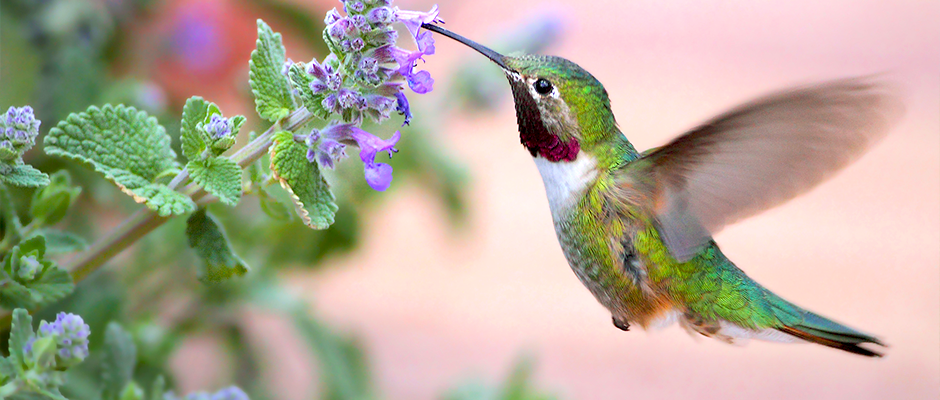 welcome
INTRODUCTION
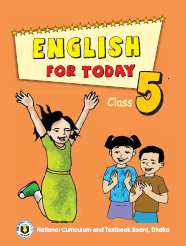 Mahfuja Khatun     
Asst. teacher 
 Moishala Gps   
 Pangsha, Rajbari.
Class-five
        Subject- English
        Unite-23
        Lesson 2-3
       Time: 45 minutes
Today’s lesson is
Stay safe!
Learning outcomes
Students will be able to---
1. Read words, phrases and sentences in the text with proper pronunciation, stress and intonation.
2. Ask and answer Wh questions.
3. Write a short composition about ‘natural disaster.
Look at the picture and talk about them
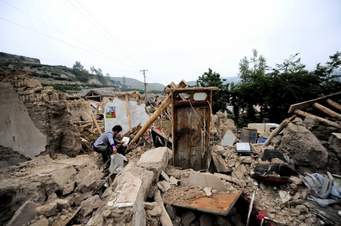 Earthquake
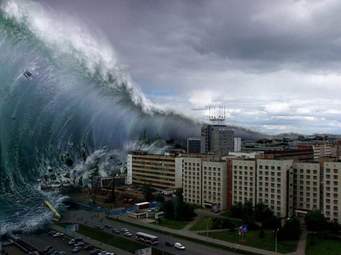 Tsunami
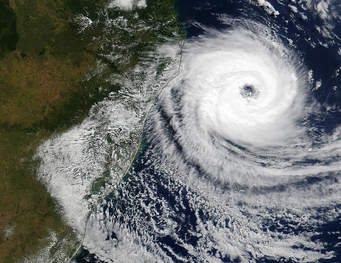 Cyclone
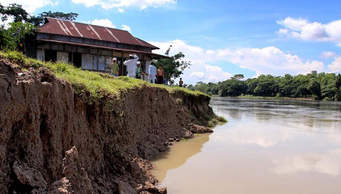 River erosion
Teacher’s loud reading and discuss the lesson
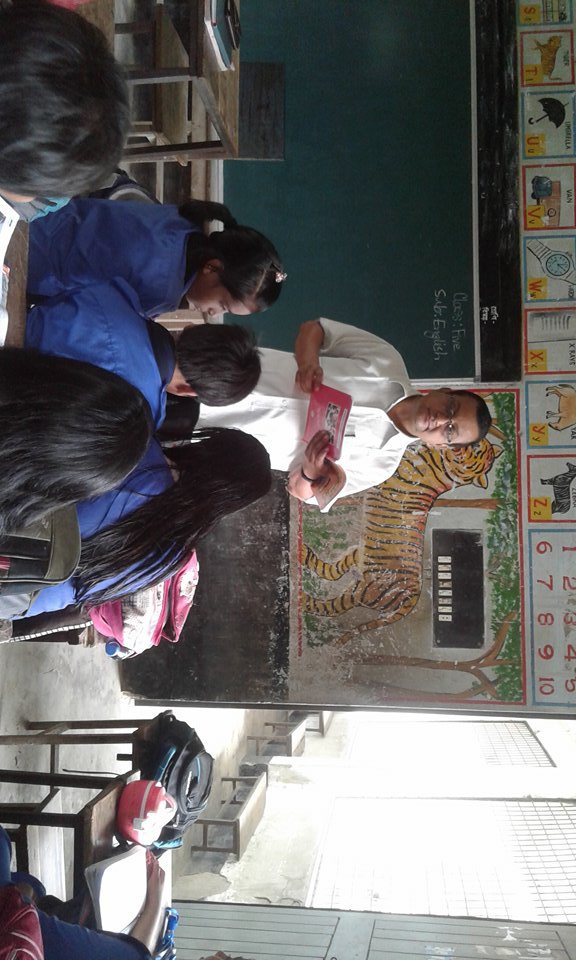 Open your EFT book at page 91.
Listen, say and read.
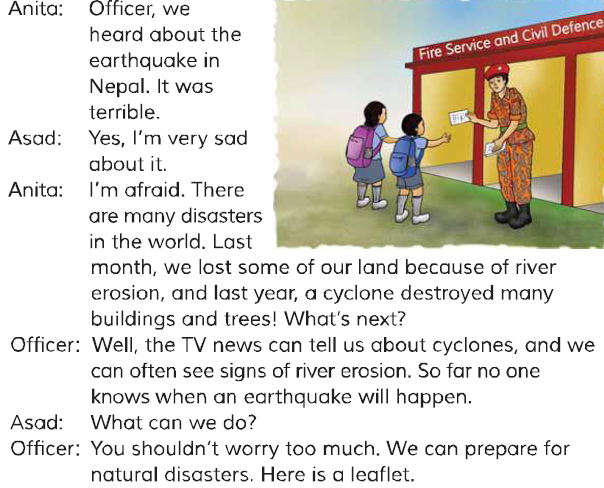 Student’s silent reading help by teacher
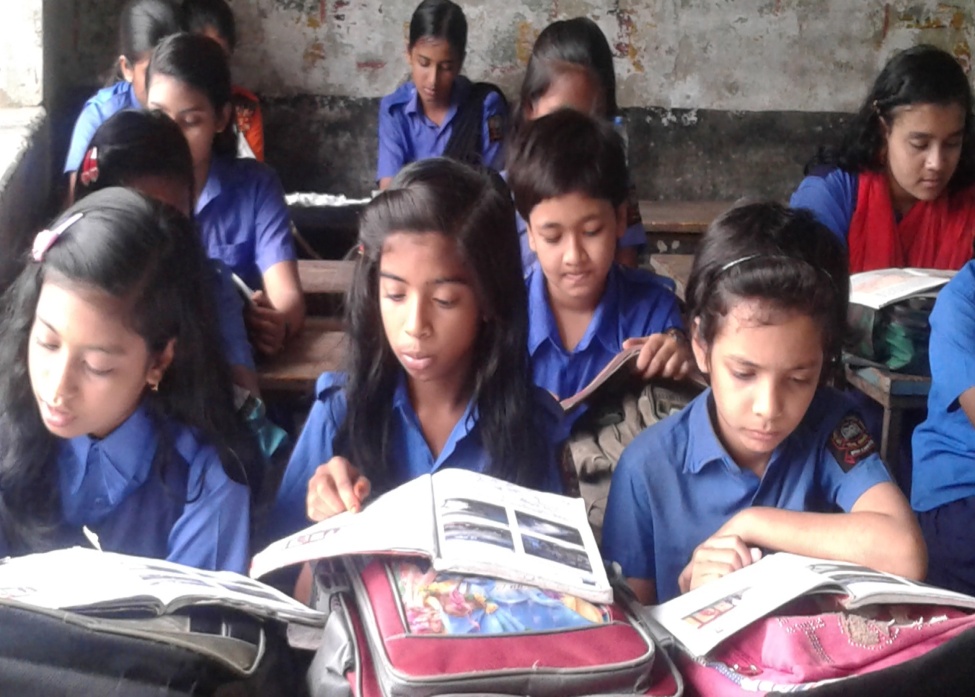 Students loud reading
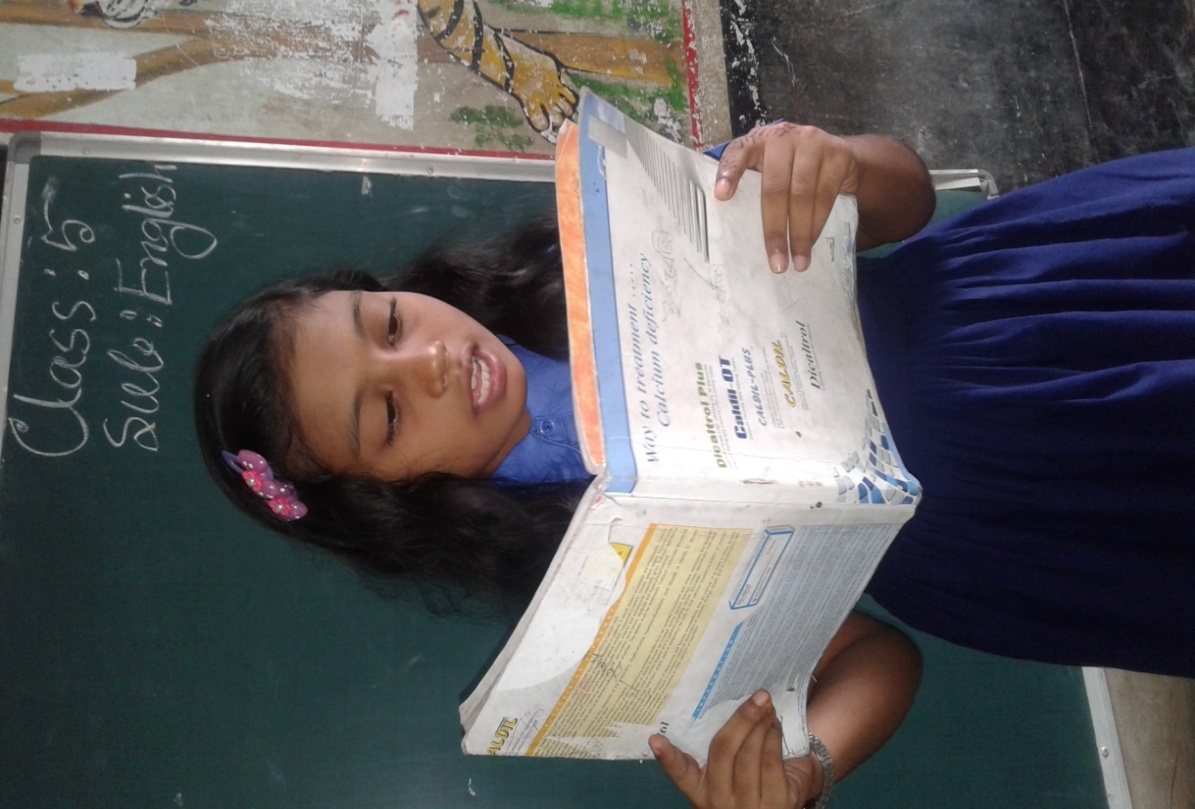 new words
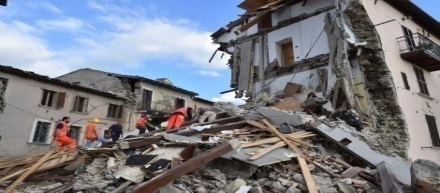 Earthquake
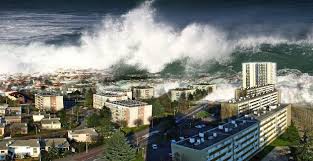 Disasters
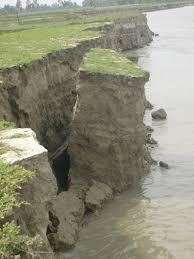 Erosion
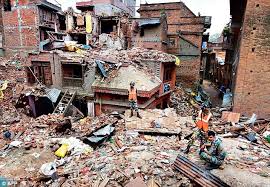 Destroyed
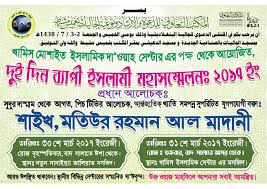 Leaflet
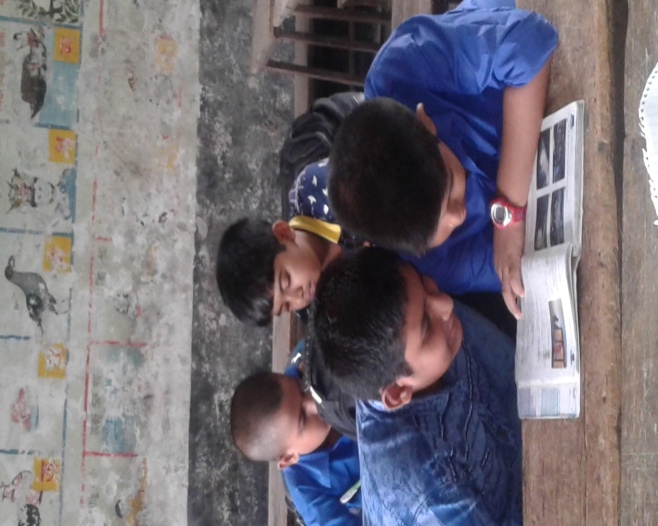 Pair work
Match the words of the column A with their meaning that is mentioned in the text in the column B.(there are two extra)
Matching
Group work
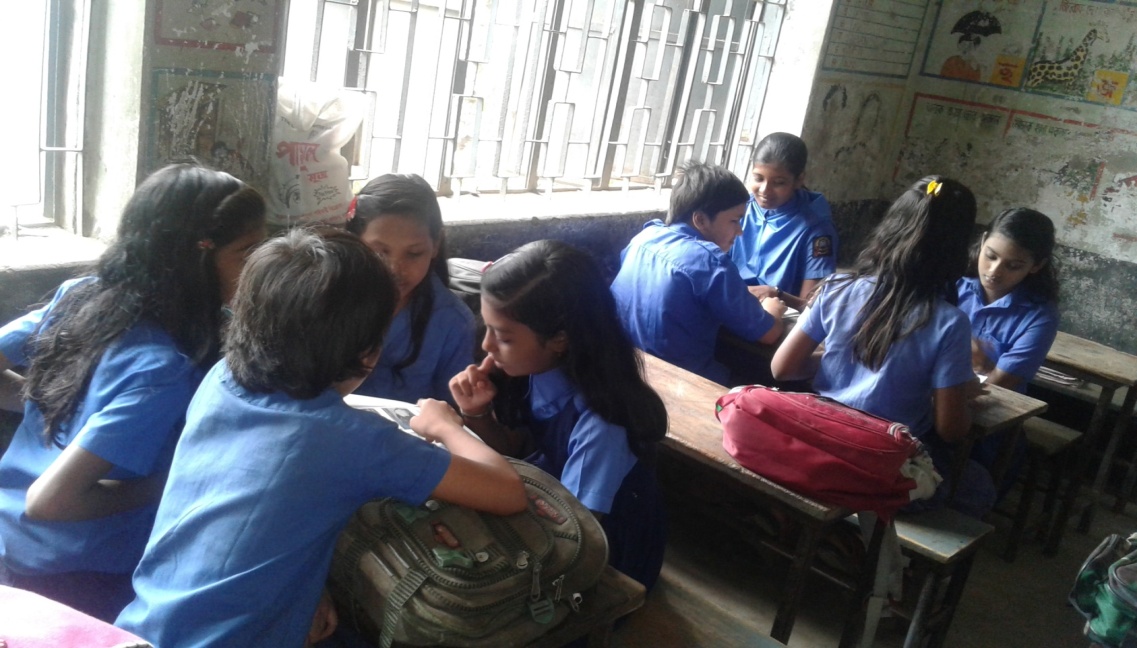 Answer the questions:
Write a short composition on ‘natural disasters’  at least in five sentences by answering the following questions:

a. What is called natural disaster?
b. Why does disasters occur?
c. What does cyclone do?
d. What is the present threat?
e. How can we face natural disasters?
Evaluation
Fill in the blanks.
a. Here Anita, Asad and an officer
are talking.
b.They                     about the earthquake in Nepal.
have heard
c. Anita     afraid of it.
is
d. Asad       very sad about it.
is
Common
e. Cyclone is                 in Bangladesh.
Home work
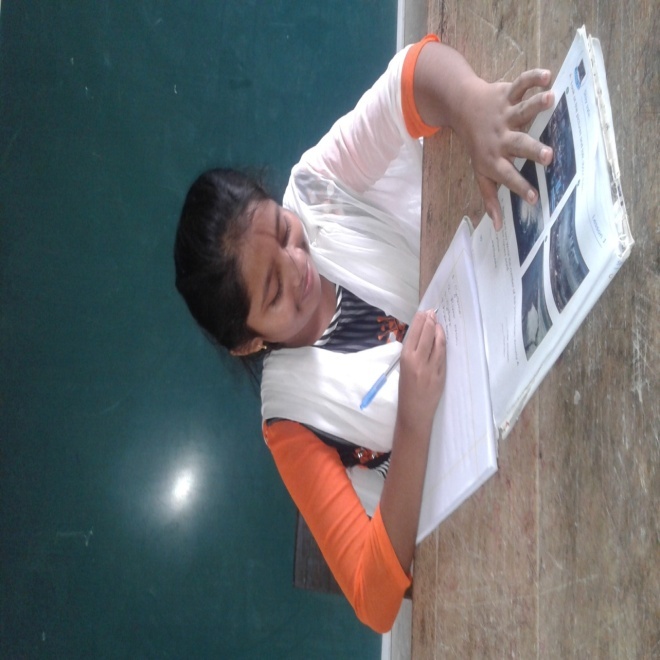 You will write a short composition about earthquake in five sentences.
THANK YOU